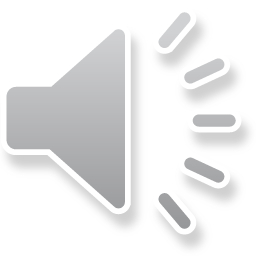 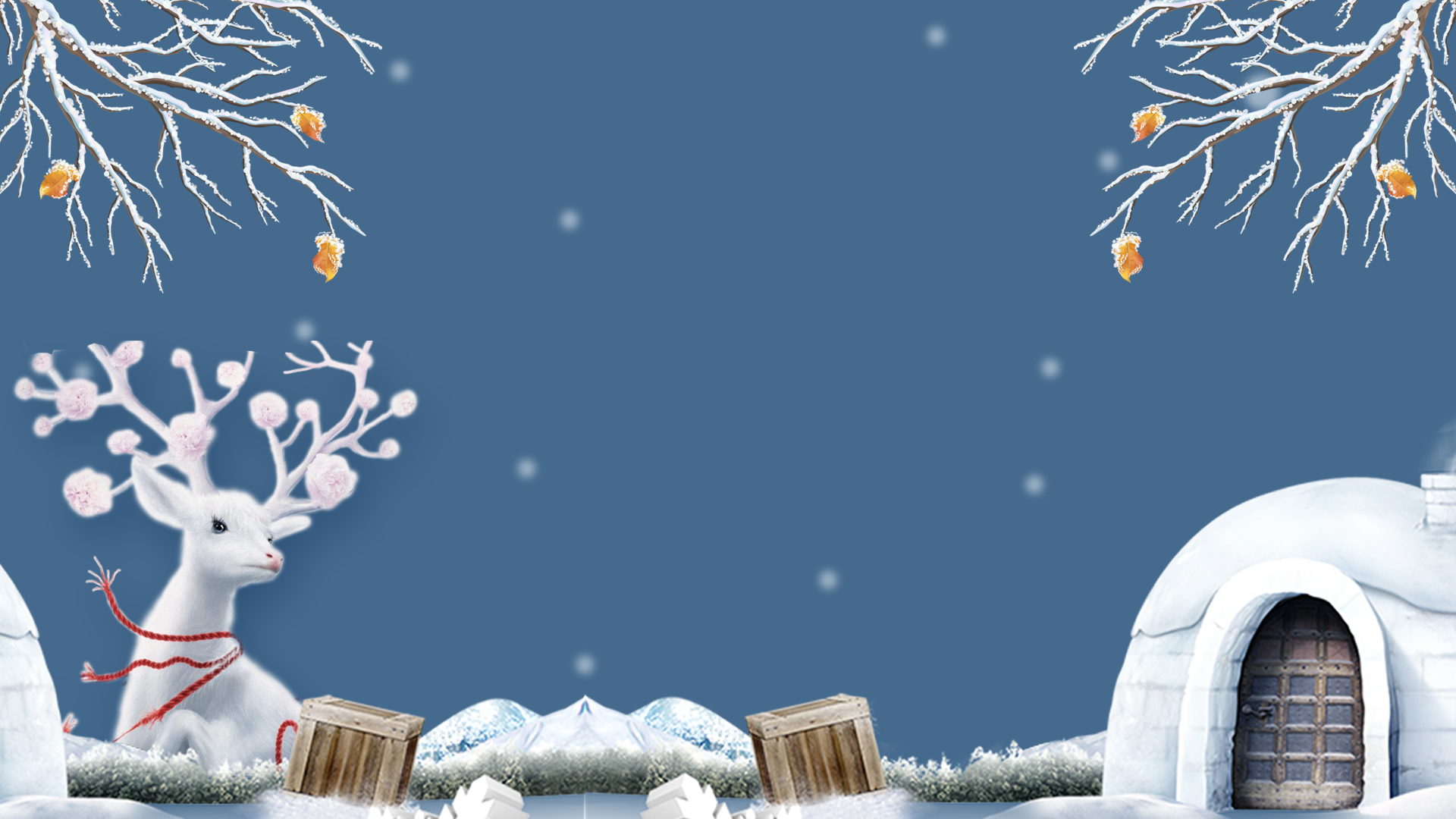 冬至来临
WORK REPORT
paste in this box, and select only the text. Your content to play here, or
paste in this box, and select only the text. Your content to play here, or
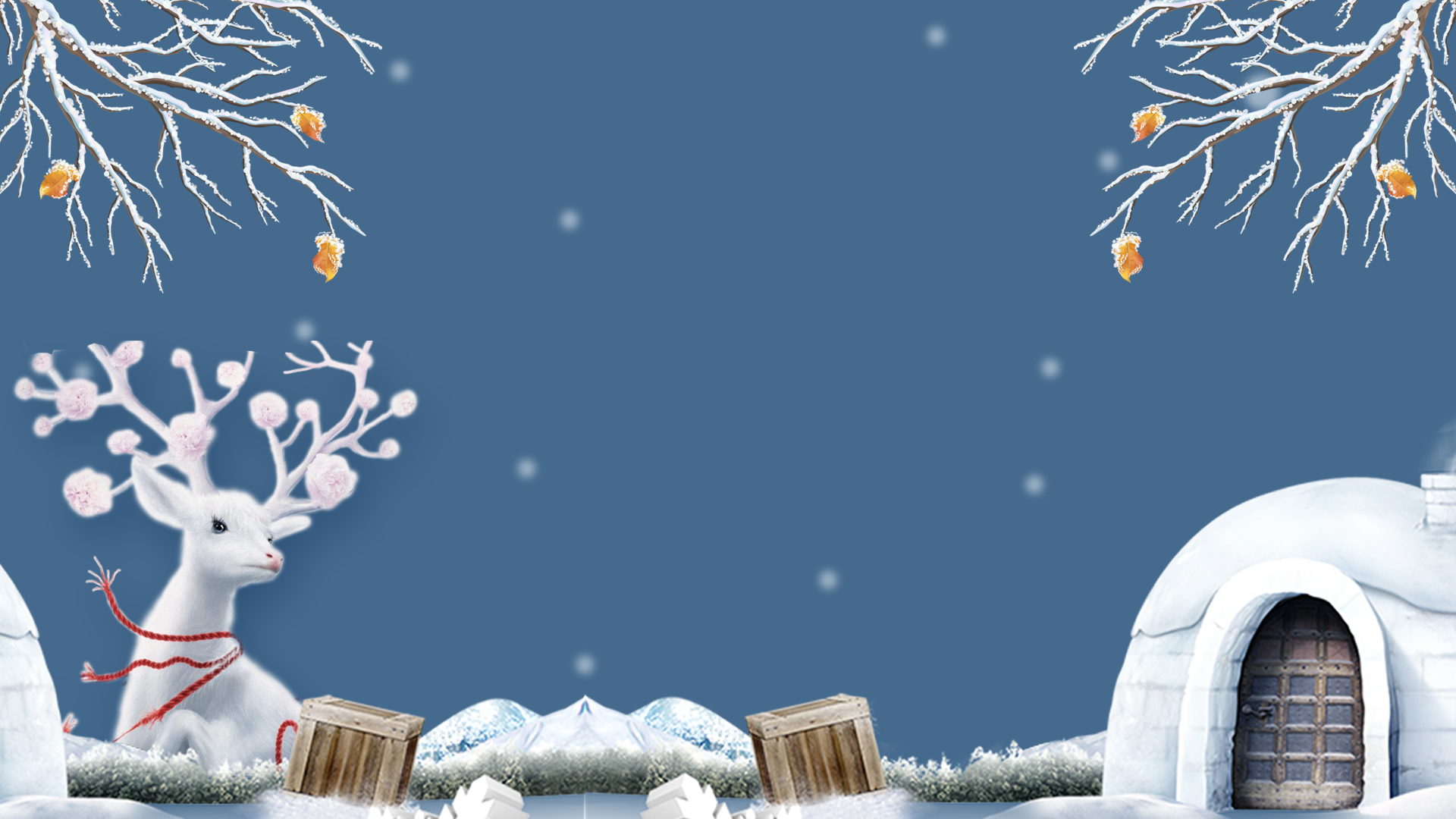 目录/
DIRECTORY
年度工作概述
THE Scenery DESIGN
工作完成情况
THE Scenery DESIGN
成功项目展示
THE Scenery DESIGN
明年工作计划
THE Scenery DESIGN
01
02
03
04
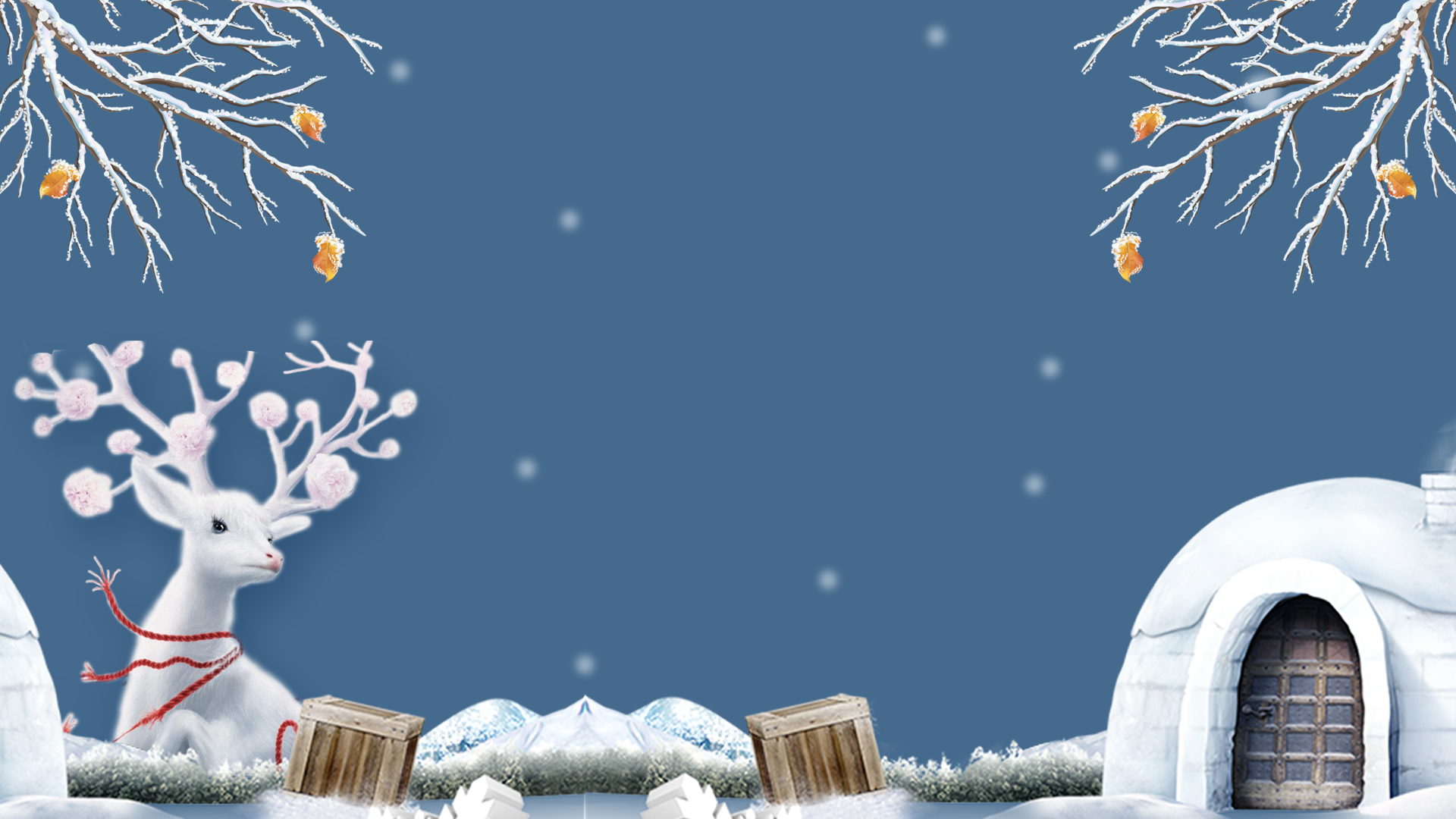 第一部分
年度工作概述
点击此处添加文本内容，如关键词、部分简单介绍等。
点击此处添加文本内容，如关键词、部分简单介绍等。
年度工作概述
加入标题描述
点击此处更换文本点击此处更换文本
点击此处更换文本点击此处更换文本
点击此处更换文本点击此处更换文本
点击此处更换文本点击此处更换文本
点击此处更换文本点击此处更换文本
点击此处更换文本点击此处更换文本
点击此处更换文本点击此处更换文本
点击此处更换文本点击此处更换文本
年度工作概述
加入标题
加入标题
加入标题
点击此处更换文本
点击此处更换文本
点击此处更换文本
点击此处更换文本
点击此处更换文本
点击此处更换文本
点击此处更换文本
点击此处更换文本
点击此处更换文本
点击此处更换文本
点击此处更换文本
点击此处更换文本
年度工作概述
点击此处更换文本
点击此处更换文本
点击此处更换文本
点击此处更换文本
点击此处更换文本
点击此处更换文本
点击此处更换文本
点击此处更换文本
点击此处更换文本
点击此处更换文本
点击此处更换文本
点击此处更换文本
年度工作概述
请输入您的标题
请输入您的标题
输入您的文字内容
输入您的文字内容
输入您的文字内容
输入您的文字内容
输入您的文字内容
输入您的文字内容
输入您的文字内容
输入您的文字内容
01
02
请输入您的标题
请输入您的标题
输入您的文字内容
输入您的文字内容
输入您的文字内容
输入您的文字内容
输入您的文字内容
输入您的文字内容
输入您的文字内容
输入您的文字内容
03
04
年度工作概述
加入标题
点击此处更换文本点击此处更换文本
点击此处更换文本点击此处更换文本
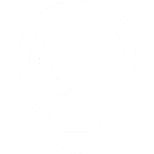 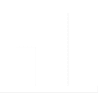 加入标题
点击此处更换文本点击此处更换文本
点击此处更换文本点击此处更换文本
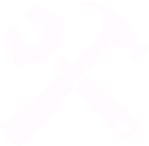 标题
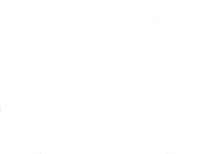 加入标题
点击此处更换文本点击此处更换文本
点击此处更换文本点击此处更换文本
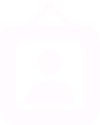 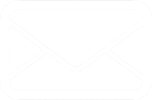 加入标题
点击此处更换文本点击此处更换文本
点击此处更换文本点击此处更换文本
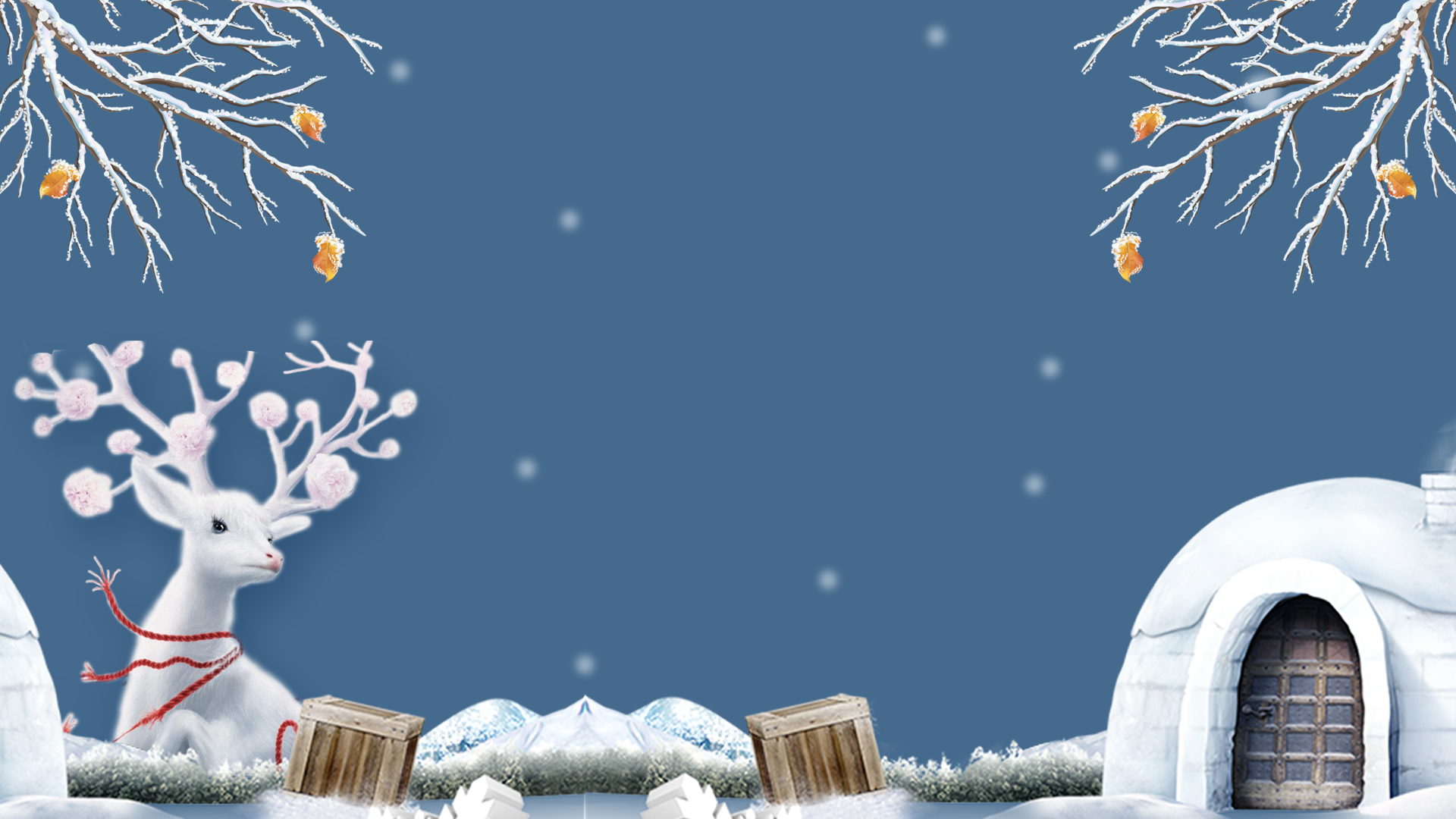 第二部分
工作完成情况
点击此处添加文本内容，如关键词、部分简单介绍等。
点击此处添加文本内容，如关键词、部分简单介绍等。
工作完成情况
20%
点击添加标题
点击添加文本点击添加文本点击添加文本
55%
10%
点击添加标题
点击添加文本点击添加文本点击添加文本
35%
点击添加标题
点击添加文本点击添加文本点击添加文本
点击添加标题
点击添加文本点击添加文本点击添加文本
工作完成情况
点击此处更换文本
点击此处更换文本
点击此处更换文本
点击此处更换文本
点击此处更换文本
点击此处更换文本
点击此处更换文本
点击此处更换文本
点击此处更换文本
点击此处更换文本
点击此处更换文本
点击此处更换文本
点击此处更换文本
点击此处更换文本
点击此处更换文本
点击此处更换文本
工作完成情况
加入标题
加入标题
加入标题
加入标题
点击此处更换文本
点击此处更换文本
点击此处更换文本
点击此处更换文本
点击此处更换文本
点击此处更换文本
点击此处更换文本
点击此处更换文本
点击此处更换文本
点击此处更换文本
点击此处更换文本
点击此处更换文本
点击此处更换文本
点击此处更换文本
点击此处更换文本
点击此处更换文本
点击此处更换文本点击此处更换文本点击此处更换文本点击此处更换文本
点击此处更换文本点击此处更换文本点击此处更换文本点击此处更换文本
工作完成情况
单击此处添加段落文本单击此处添加段落文本单击此处添加段落文本
单击此处添加段落文本单击此处添加段落文本单击此处添加段落文本
标题
标题
标题
标题
单击此处添加段落文本单击此处添加段落文本单击此处添加段落文本
单击此处添加段落文本单击此处添加段落文本单击此处添加段落文本
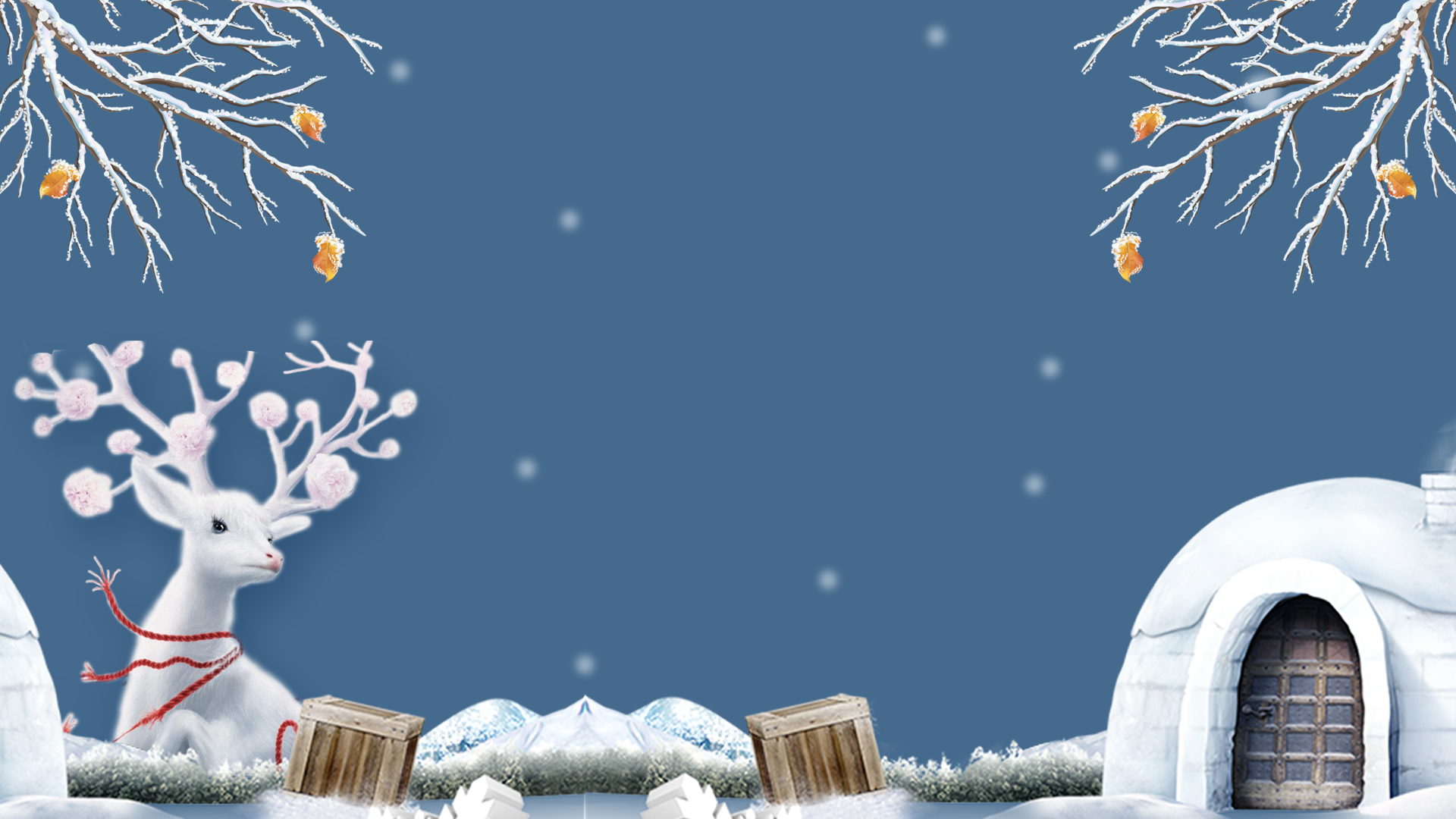 第三部分
成功项目展示
点击此处添加文本内容，如关键词、部分简单介绍等。
点击此处添加文本内容，如关键词、部分简单介绍等。
成功项目展示
加入标题描述
点击此处更换文本点击此处更换文本
点击此处更换文本点击此处更换文本点击此处更换文本点击此处更换文本
点击此处更换文本点击此处更换文本
点击此处更换文本点击此处更换文本
点击此处更换文本点击此处更换文本
点击此处更换文本点击此处更换文本
点击此处更换文本点击此处更换文本
点击此处更换文本点击此处更换文本
点击此处更换文本点击此处更换文本

点击此处更换文本点击此处更换文本
点击此处更换文本点击此处更换文本
点击此处更换文本点击此处更换文本
点击此处更换文本点击此处更换文本
成功项目展示
点击此处更换文本点击此处更换文本
点击此处更换文本点击此处更换文本
点击此处更换文本点击此处更换文本
点击此处更换文本点击此处更换文本
点击此处更换文本点击此处更换文本
点击此处更换文本点击此处更换文本
点击此处更换文本点击此处更换文本
点击此处更换文本点击此处更换文本
点击此处更换文本点击此处更换文本
点击此处更换文本点击此处更换文本
成功项目展示
添加标题
添加标题
添加标题
添加标题
文本
文本
文本
文本
文本
文本
文本
文本
1.
在此框中选择粘贴，并选择只保留文字。您的内容打在这里，或者通过，在此框您的内容打在这里，或者通过复制您的文本后，
添加
标题
2.
在此框中选择粘贴，并选择只保留文字。您的内容打在这里，或者通过，在此框您的内容打在这里，或者通过复制您的文本后，
3.
在此框中选择粘贴，并选择只保留文字。您的内容打在这里，或者通过，在此框您的内容打在这里，或者通过复制您的文本后，
4.
在此框中选择粘贴，并选择只保留文字。您的内容打在这里，或者通过，在此框您的内容打在这里，或者通过复制您的文本后，
成功项目展示
您的内容打在这里，或者通过复制您的文本后，在此框中选择粘贴，并选择只保留文字。在此录入上述图表的综合描述说明。
点击输入标题内容
您的内容打在这里，或者通过复制您的文本后，在此框中选择粘贴，并选择只保留文字。
添加
内容
点击输入标题内容
您的内容打在这里，或者通过复制您的文本后，在此框中选择粘贴，并选择只保留文字。在此录入上述图表的综合描述说明。
点击输入标题内容
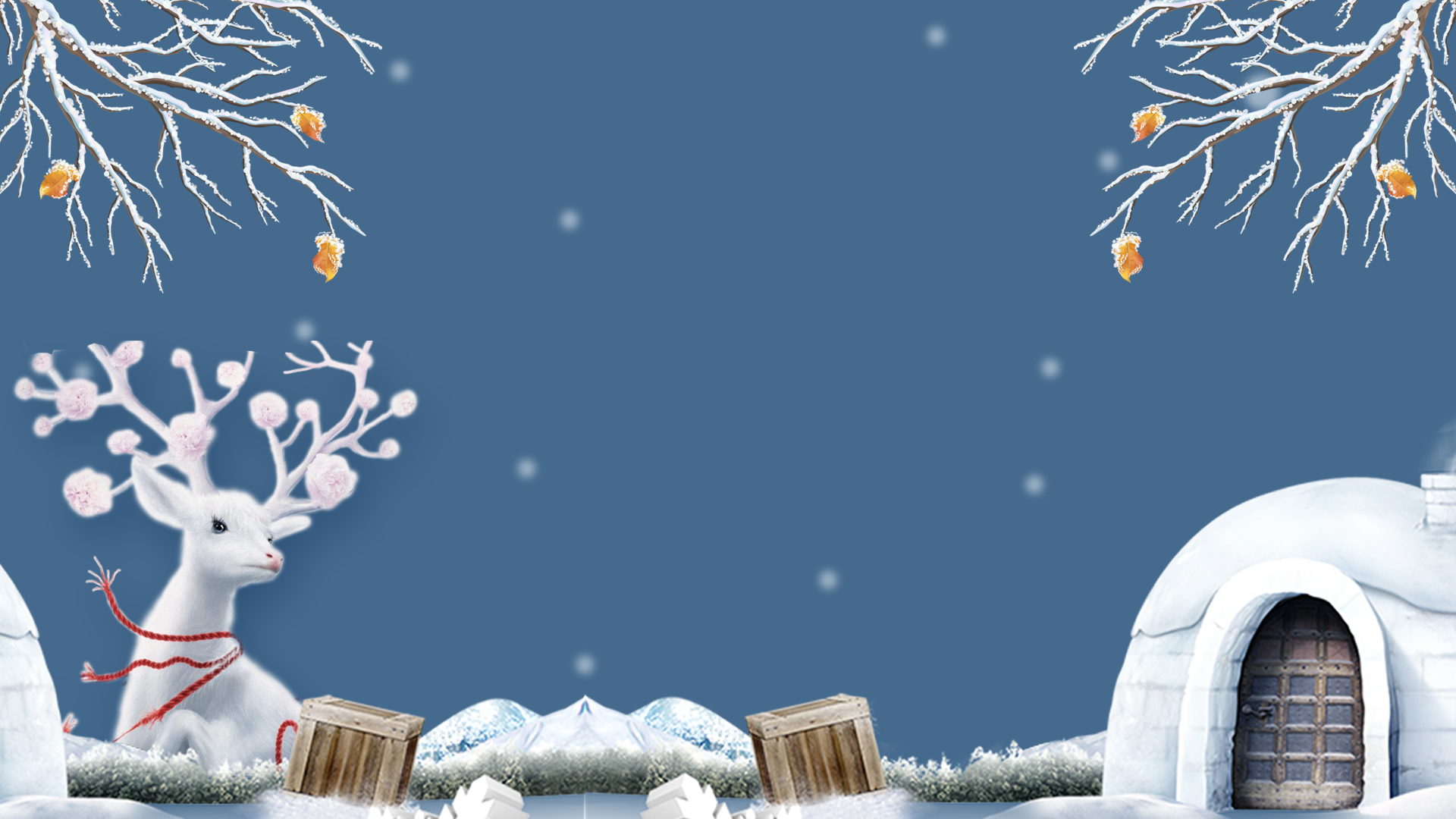 第四部分
明年工作计划
点击此处添加文本内容，如关键词、部分简单介绍等。
点击此处添加文本内容，如关键词、部分简单介绍等。
明年工作计划
60%
添加标题
添加标题
点击此处更换文本点击此处更换文本
点击此处更换文本点击此处更换文本
85%
30%
添加标题
添加标题
55%
点击此处更换文本点击此处更换文本
点击此处更换文本点击此处更换文本
明年工作计划
点击此处更换文本
点击此处更换文本
点击此处更换文本
点击此处更换文本
点击此处更换文本
点击此处更换文本
Z
Z
Z
点击此处更换文本
点击此处更换文本
点击此处更换文本
点击此处更换文本
点击此处更换文本
点击此处更换文本
Z
Z
Z
点击此处更换文本
点击此处更换文本
点击此处更换文本
点击此处更换文本
点击此处更换文本
点击此处更换文本
明年工作计划
点击此处更换文本
点击此处更换文本
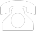 单击此处添加标题
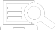 单击此处添加标题
春种一粒粟,秋收万颗籽，点滴进步，成就价值是我们的一贯的追求。
春种一粒粟,秋收万颗籽，点滴进步，成就价值是我们的一贯的追求。
点击此处更换文本
点击此处更换文本
点击此处更换文本
点击此处更换文本
单击此处添加标题
单击此处添加标题
春种一粒粟,秋收万颗籽，点滴进步，成就价值是我们的一贯的追求。
春种一粒粟,秋收万颗籽，点滴进步，成就价值是我们的一贯的追求。
点击此处更换文本
点击此处更换文本
明年工作计划
Text3
Text1
Text4
Text2
加入标题
加入标题
加入标题
加入标题
点击此处更换文本点击此处更换文本
点击此处更换文本点击此处更换文本
点击此处更换文本点击此处更换文本
点击此处更换文本点击此处更换文本
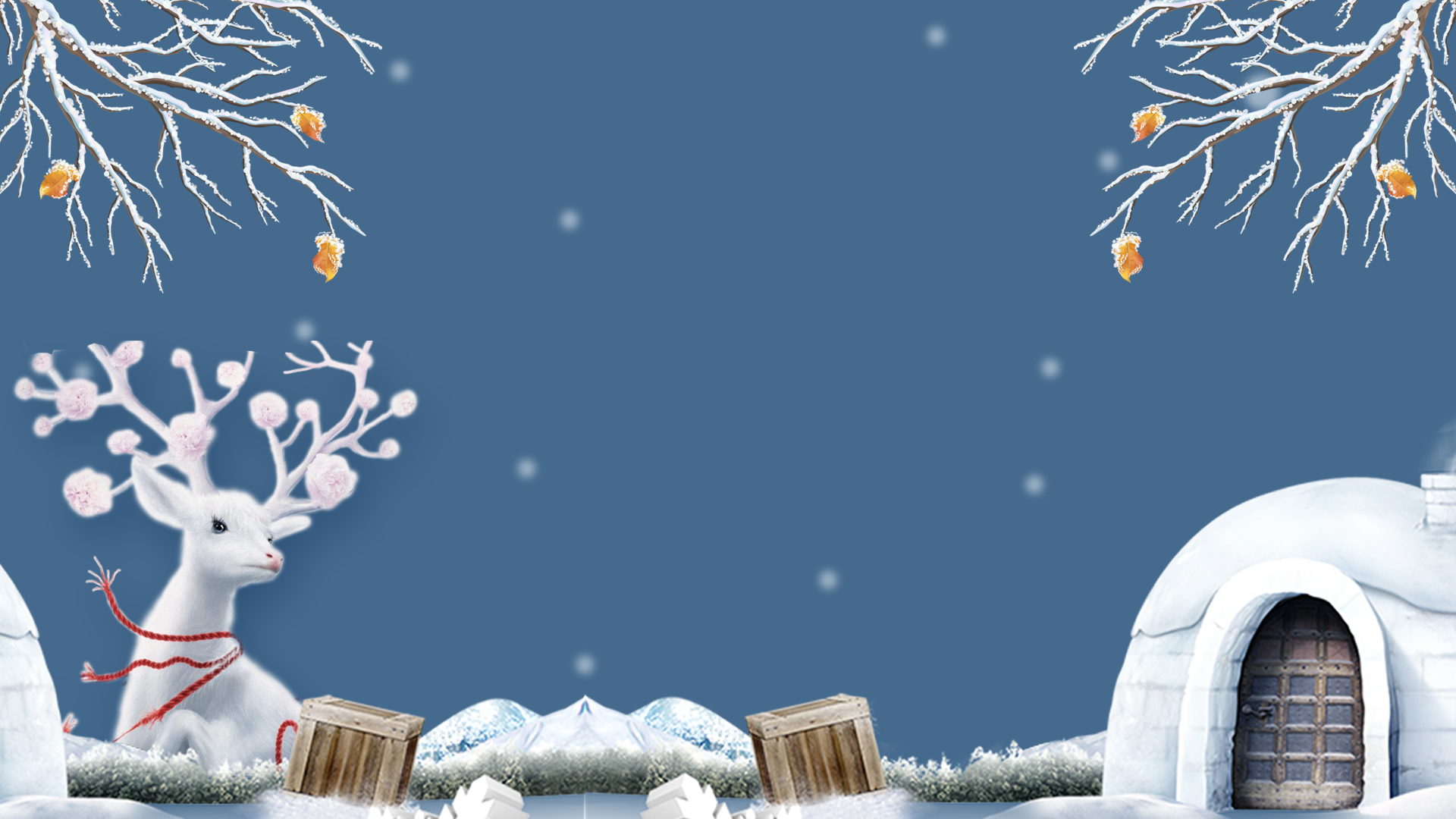 谢谢观看
WORK REPORT
paste in this box, and select only the text. Your content to play here, or
paste in this box, and select only the text. Your content to play here, or